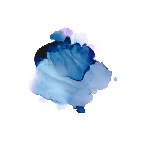 HIGH  RES
漂亮飘渺手绘水彩
Ink textures
JPG  FILES
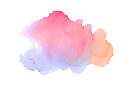 Welcome
Messages
Lorem ipsum dolor sit amet, consectetur adipiscing elit, sed do eiusmod tempor incididunt ut labore et dolore magna aliqua. Ut enim ad minim veniam, quis nostrud exercitation ullamco laboris nisi ut aliquip ex ea commodo consequat. Duis aute irure dolor in
Table of Content
About
Marketing
4
1
Graph and Chart
Our Company
Team
Product
2
5
Company Product
Company Team
Services
Conclusion
3
6
Company Services
Motivation Quotes
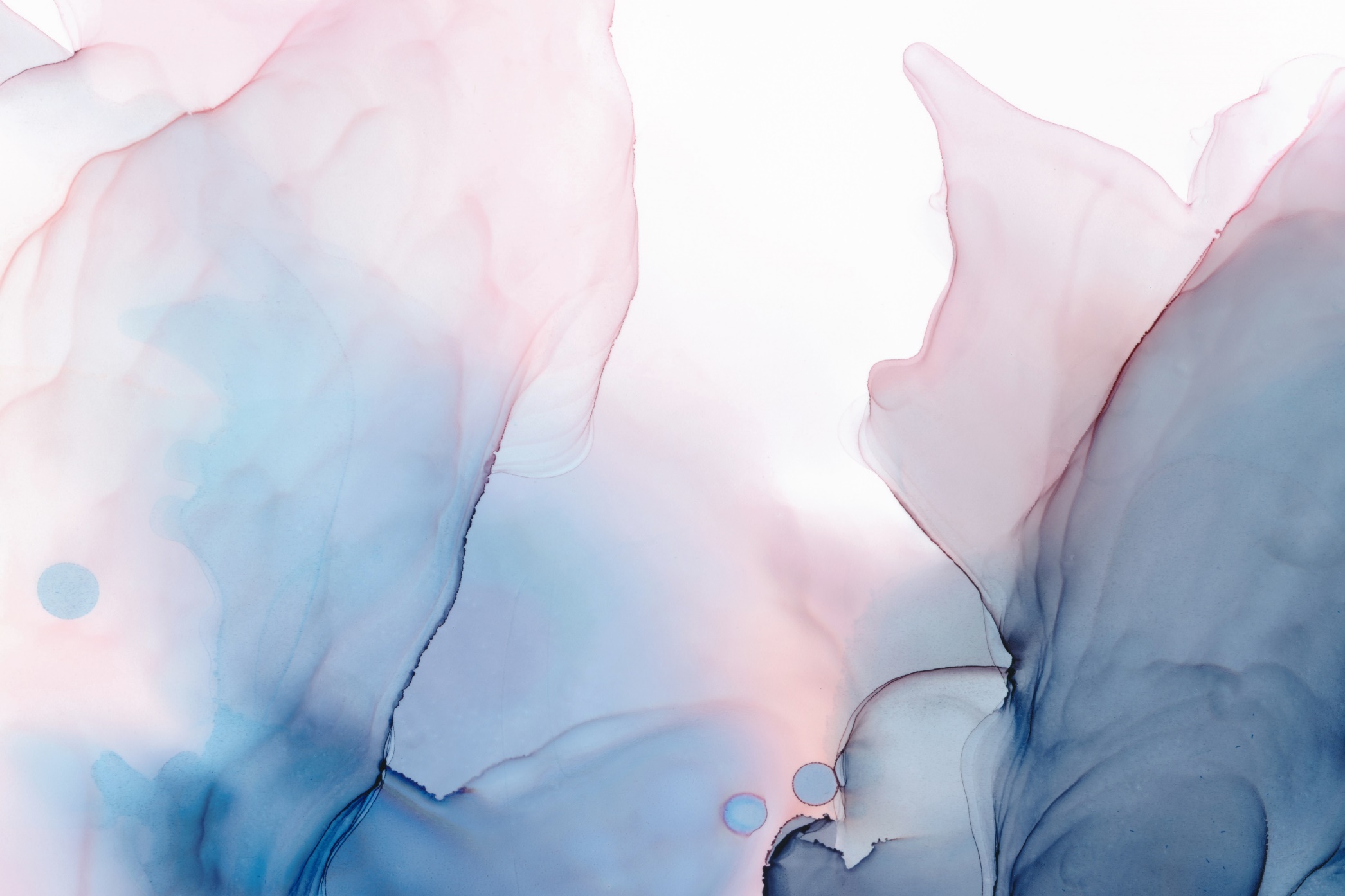 About
PART ONE
Our Office
Lorem ipsum dolor sit amet, consectetur adipiscing elit, sed do eiusmod tempor incididunt ut labore et dolore magna aliqua. Ut enim ad minim veniam
Your kind word here
About
Our Company
Lorem ipsum dolor sit amet, consectetur adipiscing elit, sed do eiusmod tempor incididunt ut labore et dolore magna aliqua. Ut enim ad minim veniam, quis nostrud exercitation ullamco laboris nisi ut aliquip ex ea commodo consequat.
Create
Something
Amazing
About
Our Office
Lorem ipsum dolor sit amet, consectetur adipiscing elit, sed do eiusmod tempor incididunt ut labore et dolore magna aliqua. Ut enim ad minim veniam
Workspace
Our Office
Lorem ipsum dolor sit amet, consectetur adipiscing elit, sed do eiusmod tempor incididunt ut labore et dolore magna aliqua. Ut enim ad minim veniam
Business Application
Product
Lorem ipsum dolor sit amet, consectetur adipiscing elit, sed do eiusmod tempor incididunt ut labore et dolore magna aliqua. Ut enim ad minim veniam, quis nostrud exerci tation
Our Company Product
Trade Marketing
Lorem ipsum dolor sit amet, consectetur adipiscing elit, sed do eiusmod tempor incididunt ut labore et dolore magna aliqua. Ut enim ad minim veniam, quis nostrud exerci tation
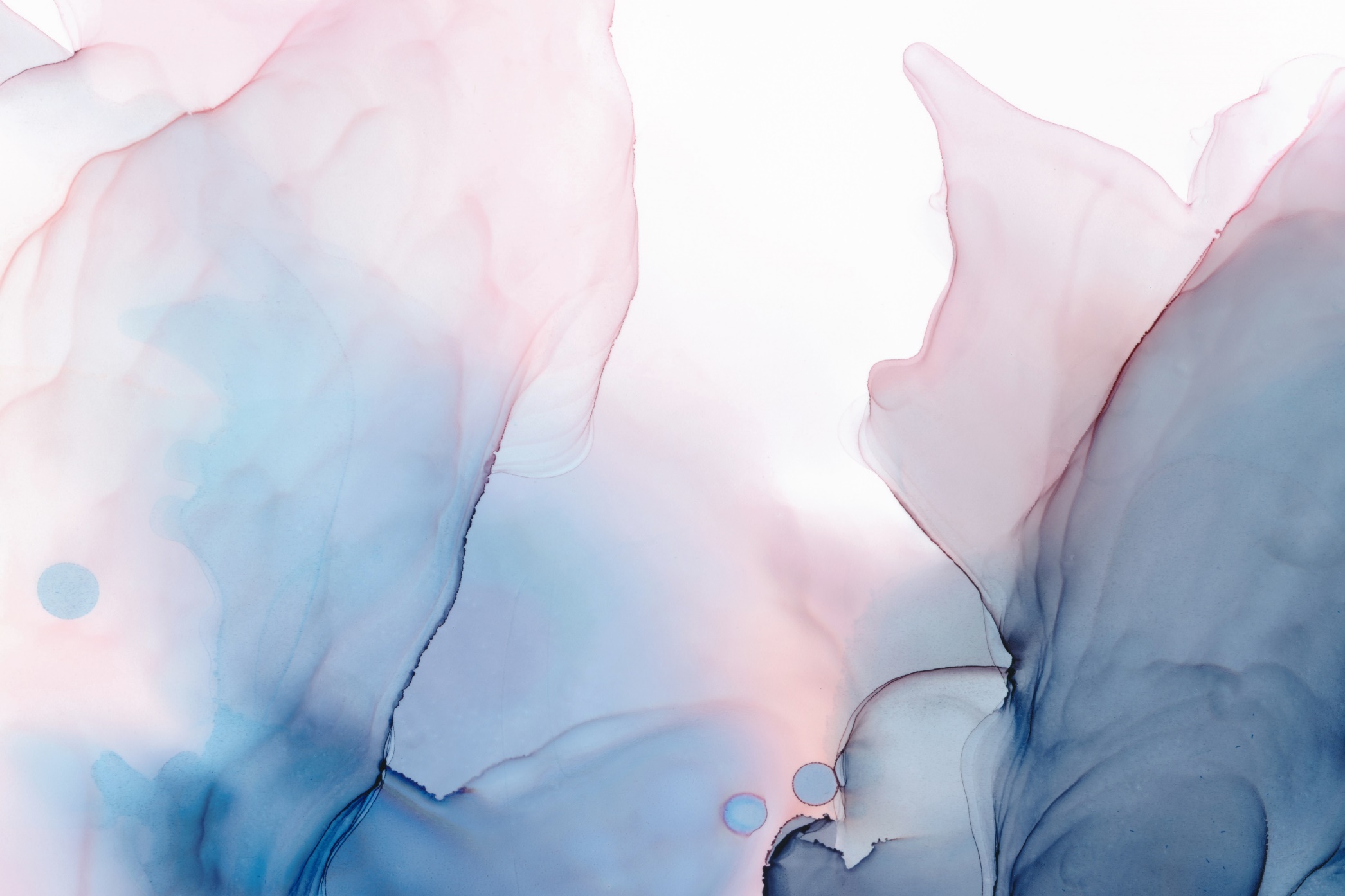 Services
PART TWO
Our Office
Lorem ipsum dolor sit amet, consectetur adipiscing elit, sed do eiusmod tempor incididunt ut labore et dolore magna aliqua. Ut enim ad minim veniam
Your kind word here
Web Design
Services
2
Our Services
Trade
Marketing
Business
Application
1
3
4
UI/UX Design
Services
Our Services
1
Business Application
Lorem ipsum dolor sit amet, consectetur adipiscing elit, sed do eiusmod tempor incididunt ut labore et dolore magna aliqua. Ut enim ad minim veniam
Services
2
Our Services
Web Design
Lorem ipsum dolor sit amet, consectetur adipiscing elit, sed do eiusmod tempor incididunt ut labore et dolore magna aliqua. Ut enim ad minim veniam
Services
Our Services
3
Trade Marketing
Lorem ipsum dolor sit amet, consectetur adipiscing elit, sed do eiusmod tempor incididunt ut labore et dolore magna aliqua. Ut enim ad minim veniam
Services
Our Services
4
UI/UX Design
Lorem ipsum dolor sit amet, consectetur adipiscing elit, sed do eiusmod tempor incididunt ut labore et dolore magna aliqua. Ut enim ad minim veniam
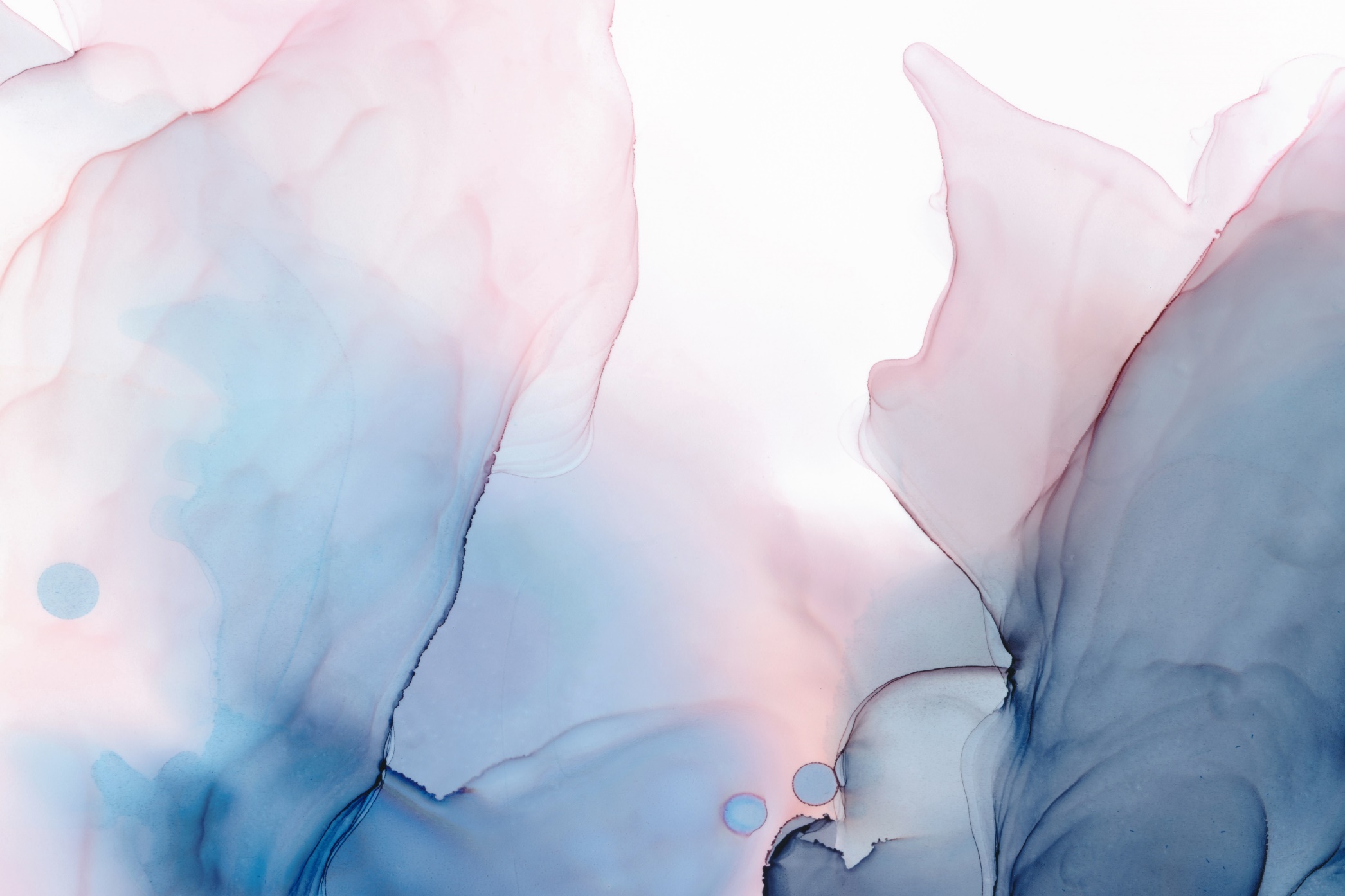 Marketing
PART THREE
Our Office
Lorem ipsum dolor sit amet, consectetur adipiscing elit, sed do eiusmod tempor incididunt ut labore et dolore magna aliqua. Ut enim ad minim veniam
Your kind word here
ANALYSIS
Marketing
COMMUNICATION
Strategy
RECRUITMENT
PLANNING
MANAGEMENT
MANAGEMENT
ANALYSIS
PLANNING
COMMUNICATION
RECRUITMENT
Lorem ipsum dolor sit amet, consectetur adipiscing elit, sed do eiusmod tempor incididunt ut labore et dolore magna aliqua. Ut enim ad minim veniam, quis nostrud exercitation ullamco laboris nisi ut aliquip ex aea commodo consequat
Business
Process
Size of
$ 100 B
Market
1
Potential Market
$ 45 B
Lorem ipsum dolor sit amet, consectetur adipiscing elit, sed do eiusmod tempor incididunt ut labore et
2
Market Share
Lorem ipsum dolor sit amet, consectetur adipiscing elit, sed do eiusmod tempor incididunt ut labore et
$ 2.5 B
3
Market Revenue
Lorem ipsum dolor sit amet, consectetur adipiscing elit, sed do eiusmod tempor incididunt ut labore et
Our Adorable
Head Officer
StephanieWijaya
Antony Liem
Russel Rudolf
MANAGING EXECUTIVE
CREATIVE PRODUCER
CEO & FOUNDER
Antony Liem
CEO & FOUNDER
Lorem ipsum dolor sit amet, consectetur adipiscing elit, sed do eiusmod tempor incididunt ut labore et dolore magna aliqua. Ut enim ad minim veniam, quis nostrud exerci tation
Personal Contact
Linkedin
Facebook
//
//
Our Adorable
Email
Twitter
Head Officer
//
//
StephanieWijaya
MANAGING EXECUTIVE
Lorem ipsum dolor sit amet, consectetur adipiscing elit, sed do eiusmod tempor incididunt ut labore et dolore magna aliqua. Ut enim ad minim veniam, quis nostrud exerci tation
Personal Contact
Linkedin
Facebook
//
//
Our Adorable
Email
Twitter
Head Officer
//
//
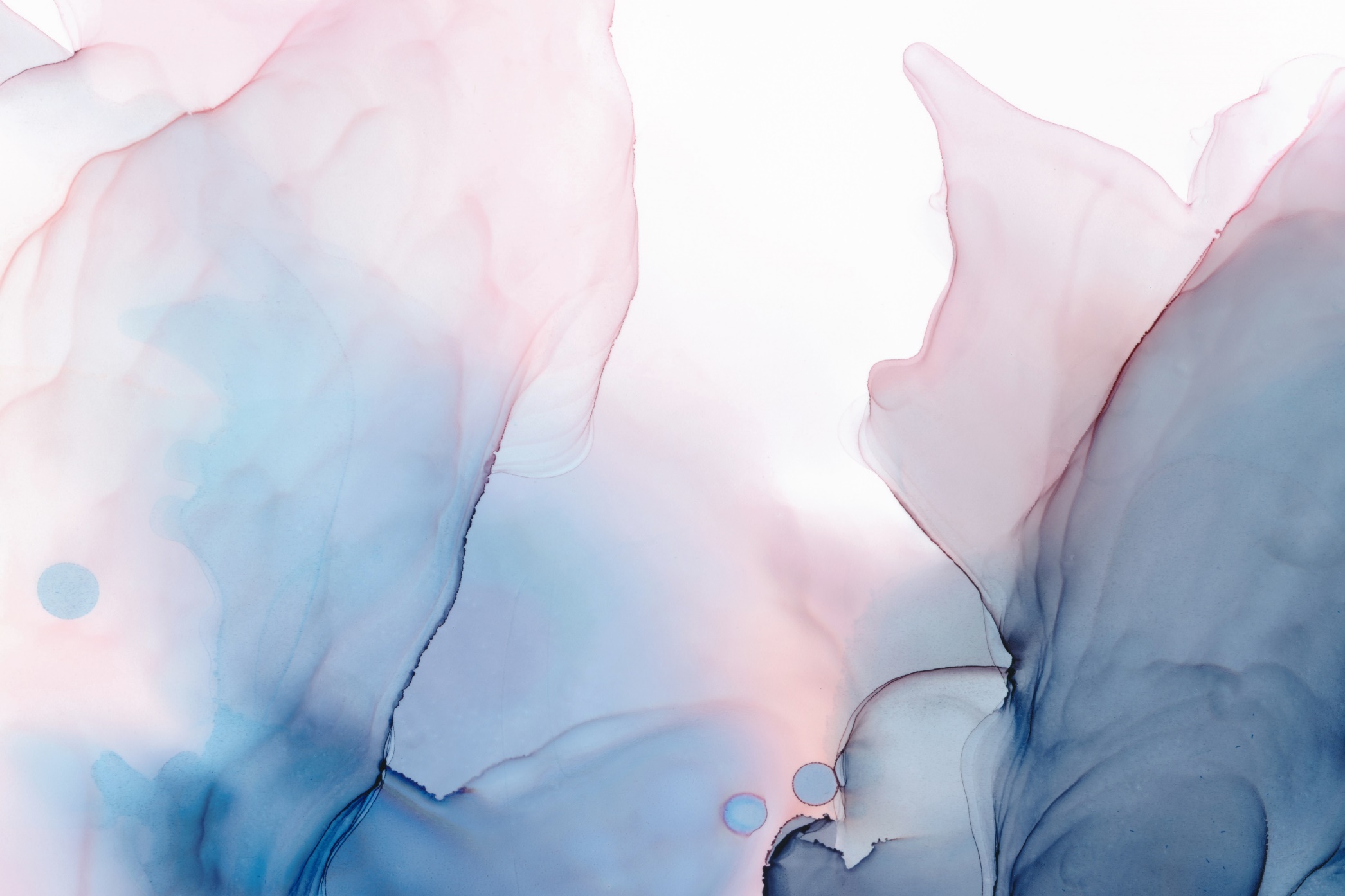 SWOT
PART FOUR
Our Office
Lorem ipsum dolor sit amet, consectetur adipiscing elit, sed do eiusmod tempor incididunt ut labore et dolore magna aliqua. Ut enim ad minim veniam
Your kind word here
Ideas
It’s not about
It’s about making
. . Happen . .
- Scott Belsky -
Opportunities
don’t happen
You create them
- Chris Grosser
All progress
takes place outside the
Comfort Zone
- Michael John Bobak
better
Nothing works
product
than just improving your
Joel Spolsky -
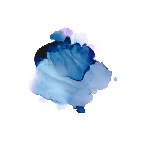 HIGH  RES
谢谢观赏
JPG  FILES
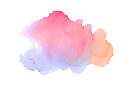